EGI MONITOR
Paolo Manghi (CNR-ISTI)
EGI Conference
November  4th, 2020
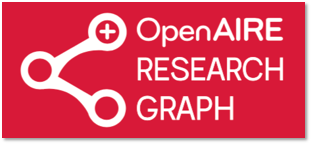 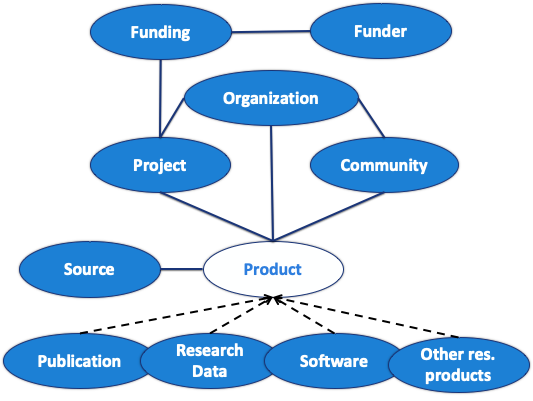 An open metadata research graph of interlinked scientific products, with access rights information, linked to funding information and research communities
OpenAIRE Research Graph the supply chain
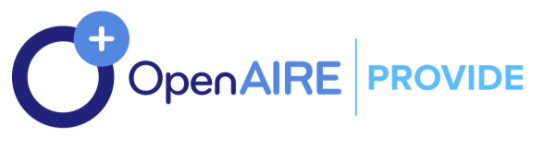 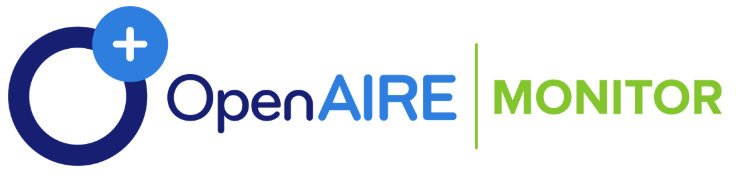 Full-text miningInference of new properties and links
Stats analysis
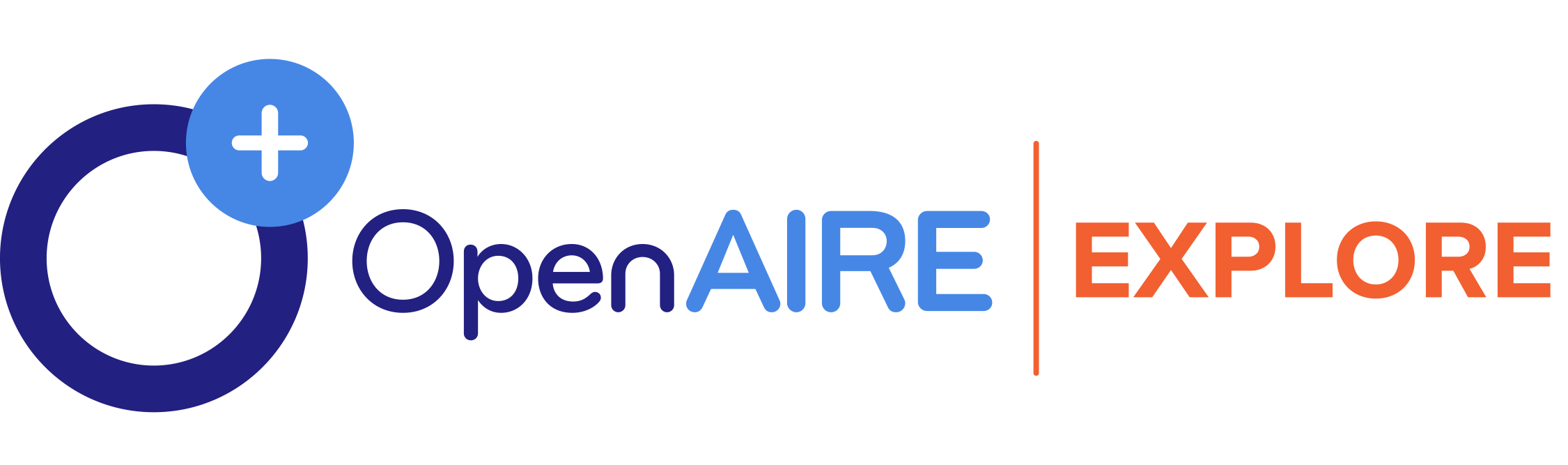 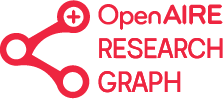 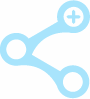 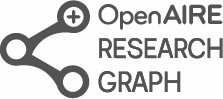 indexing
Enrichment
Deduplication
Aggregation
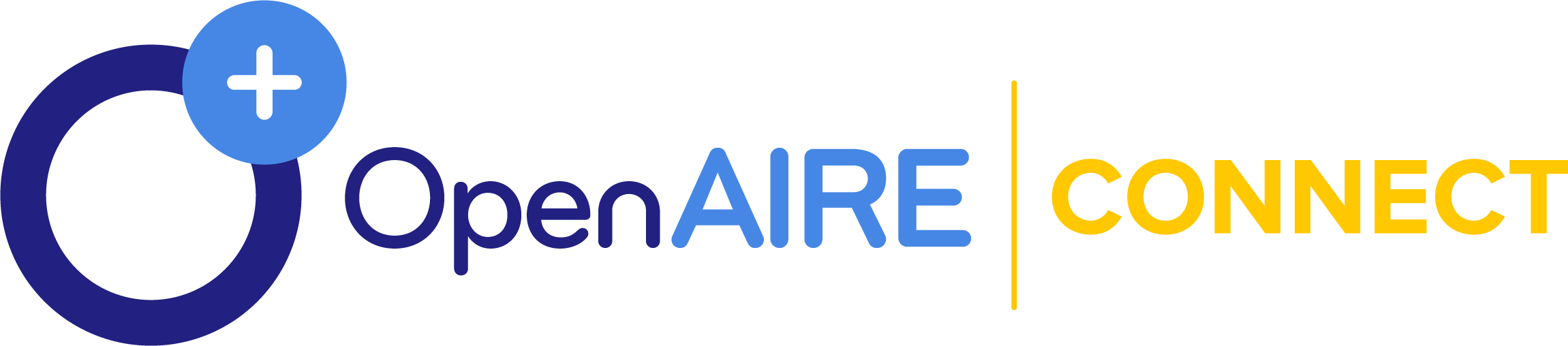 RAW
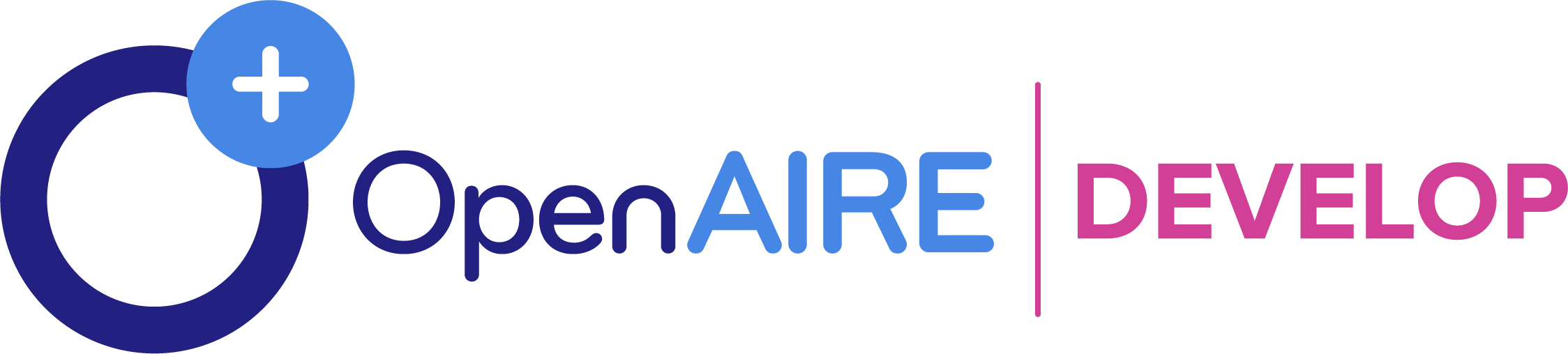 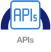 Different records representing the same entity (results or organization) are merged in one
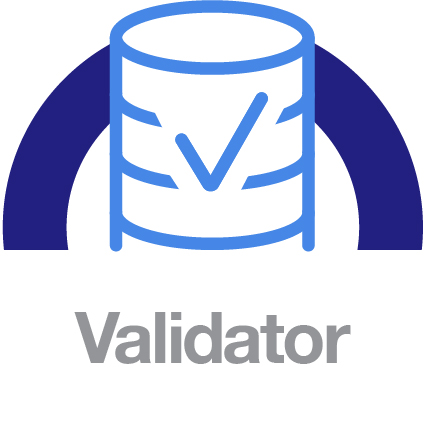 Metadata records corresponding to equivalent objects are merged.Pre-print, post-print, published versions are considered equivalent for stats & monitoring purposes
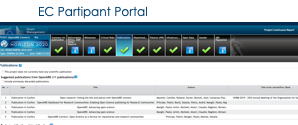 Data sources
3
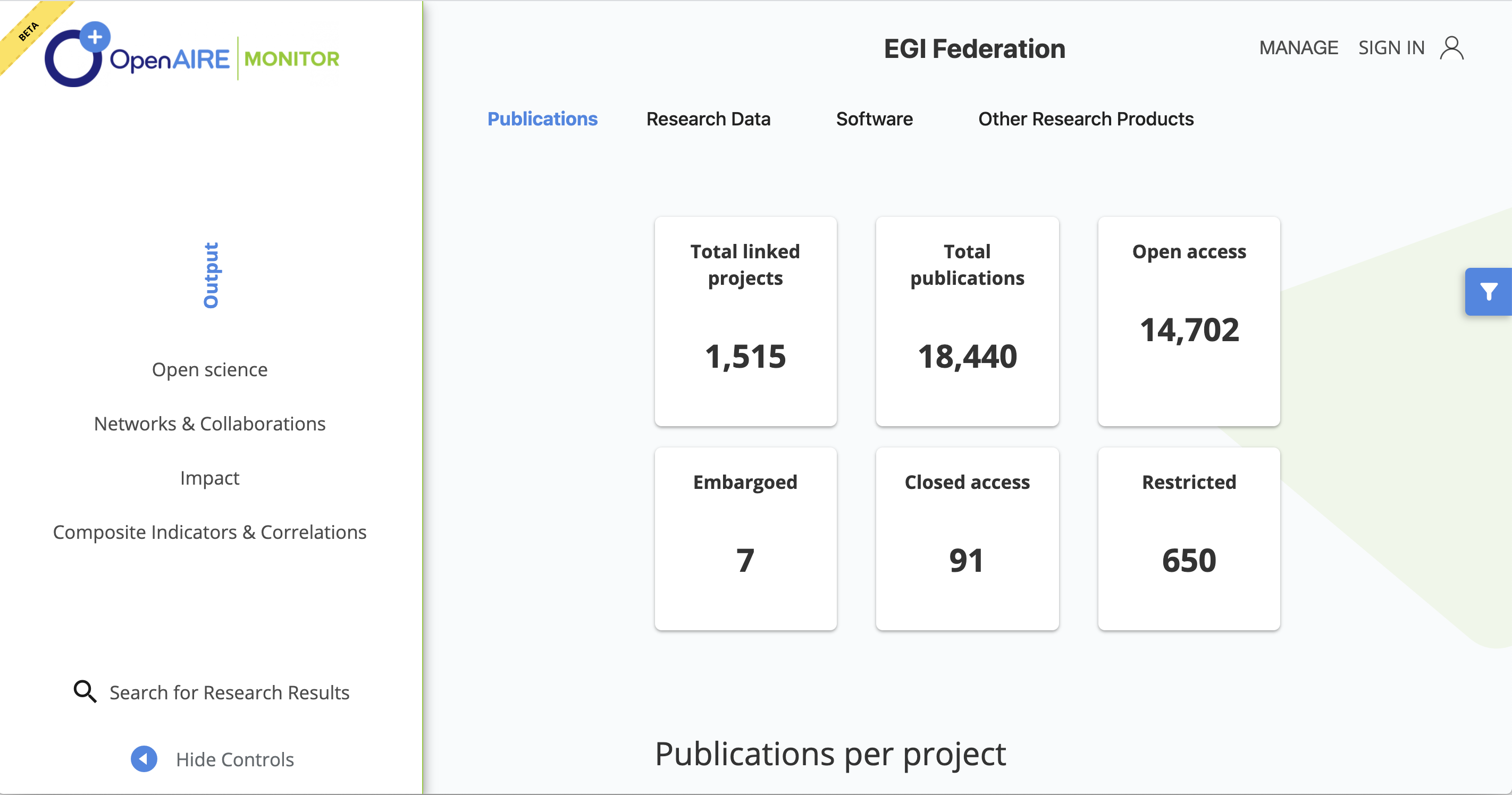 EGI MONITOR: use cases
List all publications
Associated to EGI
Associated to a certain Virtual Organisation (VO)
Associated with a certain EGI scientific discipline

With relationships
Publication "using EGI"
Publication "using NGI:XX"
Publication "supporting EGI"
Publication "related to VO:XYZ"
Publication "related to EGI Scientific Discipline:XYZ"
[Speaker Notes: Some of the possible use cases/applications]
EGI provided…
Acknowledgement statements typically used by EC projects & EGI VO’s in scientific publications
[Speaker Notes: used to create rules to mine publications and link them to EGI.]
EGI provided…
General search terms to use in generic rules to discover publications potentially linked to EGI


“European Grid Infrastructure”	   “European Grid Initiative”
“National Grid Infrastructure”    “National Grid Initiative”
“WLCG”
“France Grilles”
“Metacentrum”
“Swiss National Grid Association”
“Ibergrid”    “NGI-ES”
“BIGGrid”    “The Dutch e-Science Grid”
“PL-Grid”    “Polish National Grid Initiative”
“TRUBA”    “Turkish National Grid Initiative”
“ISRAGRID”    “Israel National Infrastructure for Grid and Cloud Computing”
…
[Speaker Notes: used to create rules to mine publications and link them to EGI.]
Text Mining
Extract full text from publications
If structured, use “funding” & “acknowledgements” fields
Scan text for matches against any of the EGI organization names provided
For each match, search surrounding context for
General terms & suggested acknowledgements (using word pairs) to add a confidence value to the match and eliminate false matches
For EC projects, we search not only for the project acronym (e.g. EGI-InSPIRE) but also for the grant ID (261323)
[Speaker Notes: Ioannis & Lefteris: 
The full text is cleaned (stop-word removal) and normalized before all further processes

For Virtual Organizations (VOs):
- We search VOs names in the text for matches
For each VO match, we search the surrounding text for (also cleaned and normalized) suggested acknowledgement word pairs.
Each word pair hit increases the confidence value]
Mining output → Curation → Tuning
Fine tuning via feedback from EGI experts after each new update of the mining module to eliminate false positives, e.g.:
Disregard publications older than certain date, e.g. <2007 overall, <2011 for Auger VO & Icecube VO, etc.
Restrict search for particular collaborations only in the Author fields, as if the collaboration is a person, for:
High Energy Physics VOs: ATLAS, ALICE, CALICE, LHCb, etc.
Pierre Auger collaboration
IceCube collaboration
MAGIC VO
HESS VO
etc.
[Speaker Notes: The reason searching only in the Author field for some VOs was essential is that the algorithm was previously mining full text, including the reference lists, and scored a hit every time an author mentioned, say, the Icecube experiment. EGI preferred we have a STRICT algo that eliminates those false positives, even if recall is also reduced by doing this.]
Example: CMS
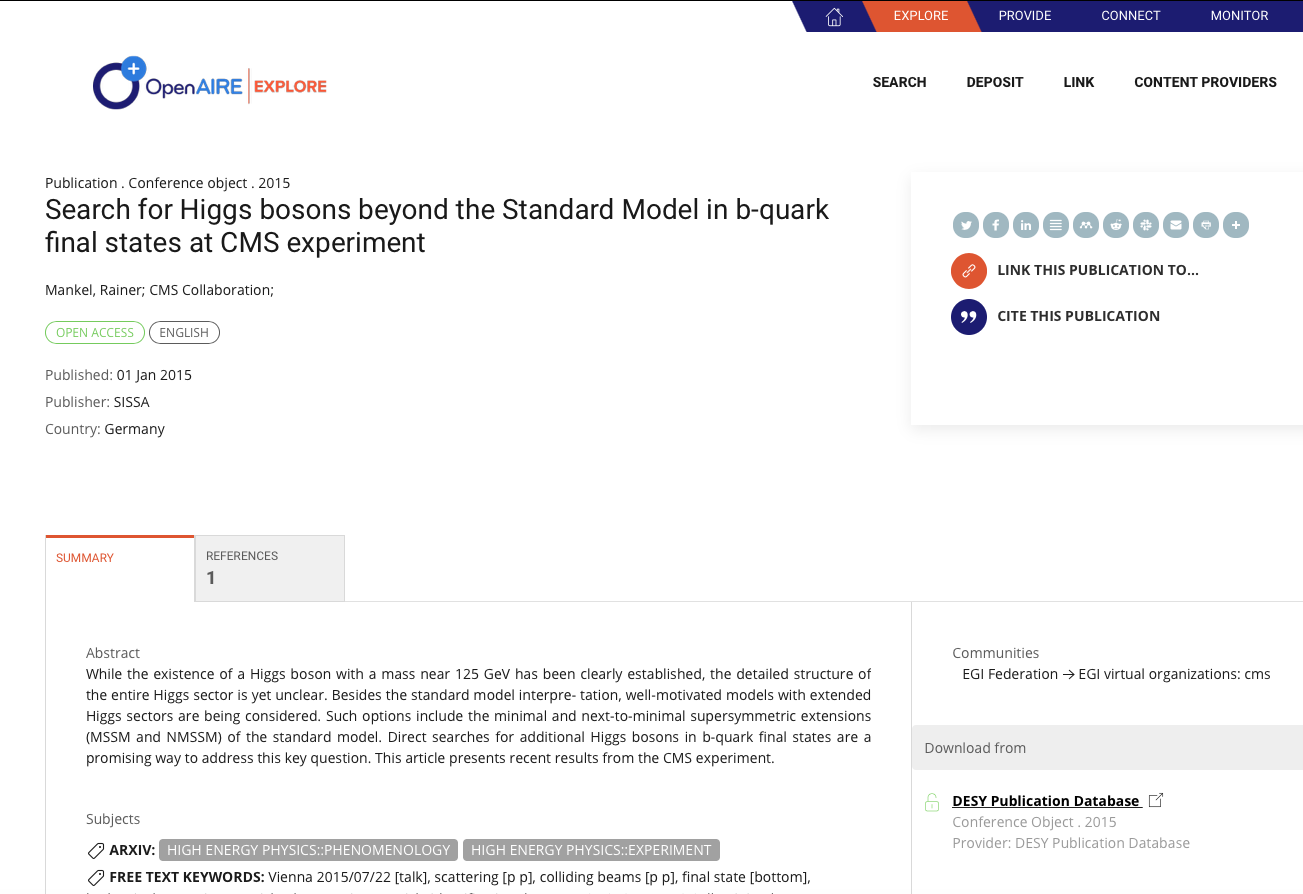 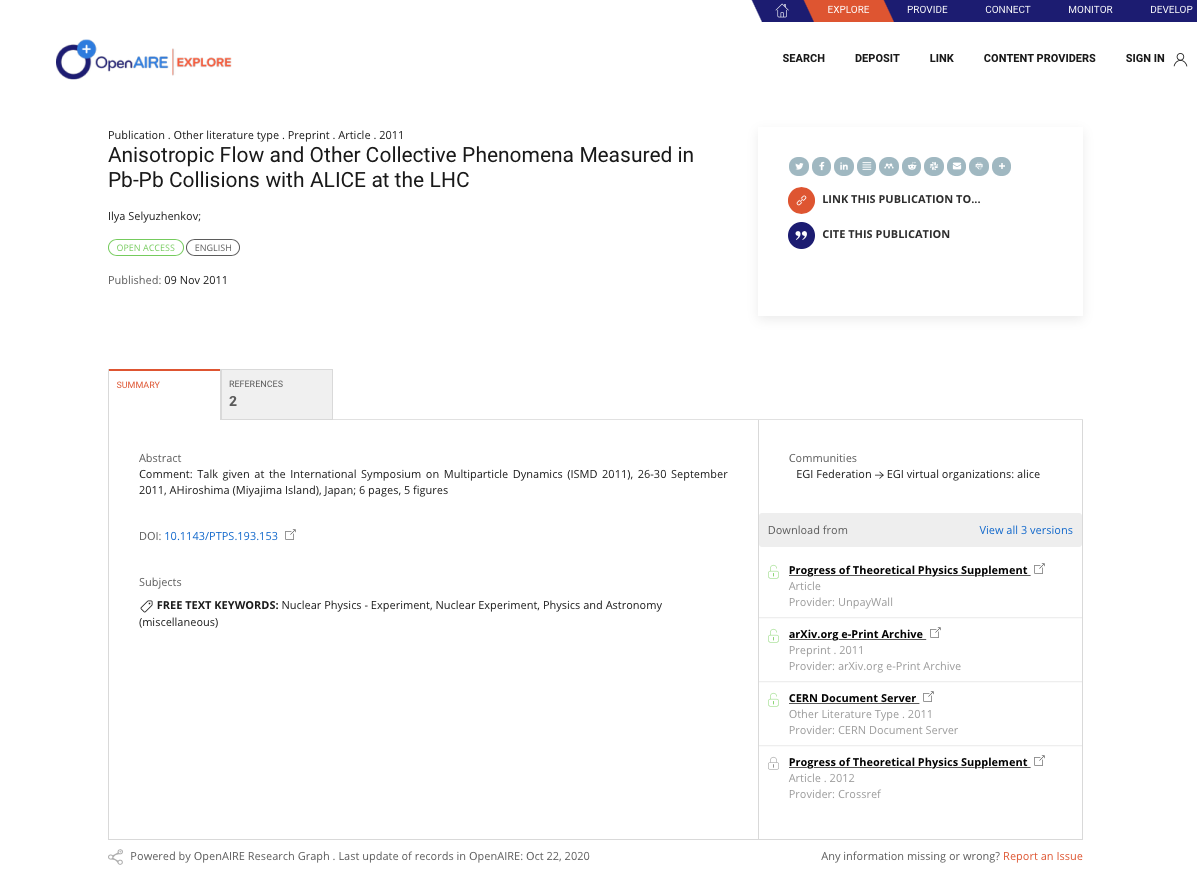 Example: ALICE
False +ve removed: not “ALICE”collaboration
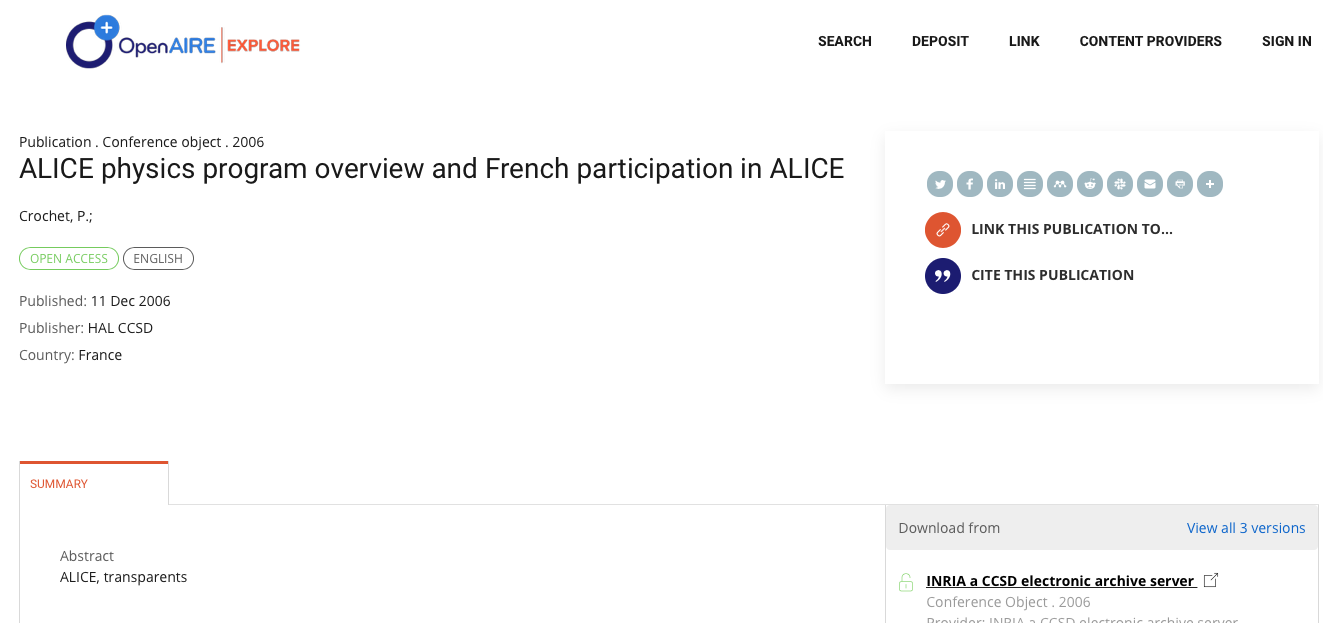 [Speaker Notes: Mentions ALICE many times in the text but not “ALICE Collaboration” in the Title as requested by EGI.]
Demo
Connecting….
Best practices for MONITOR Gateway Managers
[Speaker Notes: Some lesson learned/best practices that could be re-used for other communities.]
Future plans
Rollout to production (Nov 2020)
Open Science indicators
Further reasoning on the interpretation of the numbers, i.e. fine tuning of the impact
 
  (project → product) AND (project → EGI) THEN (EGI → product)

Including usage statistics indicators
Download, views
Process!
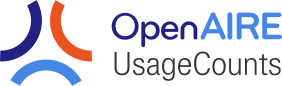 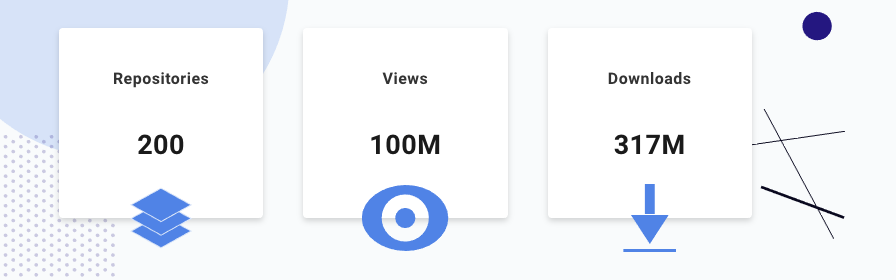 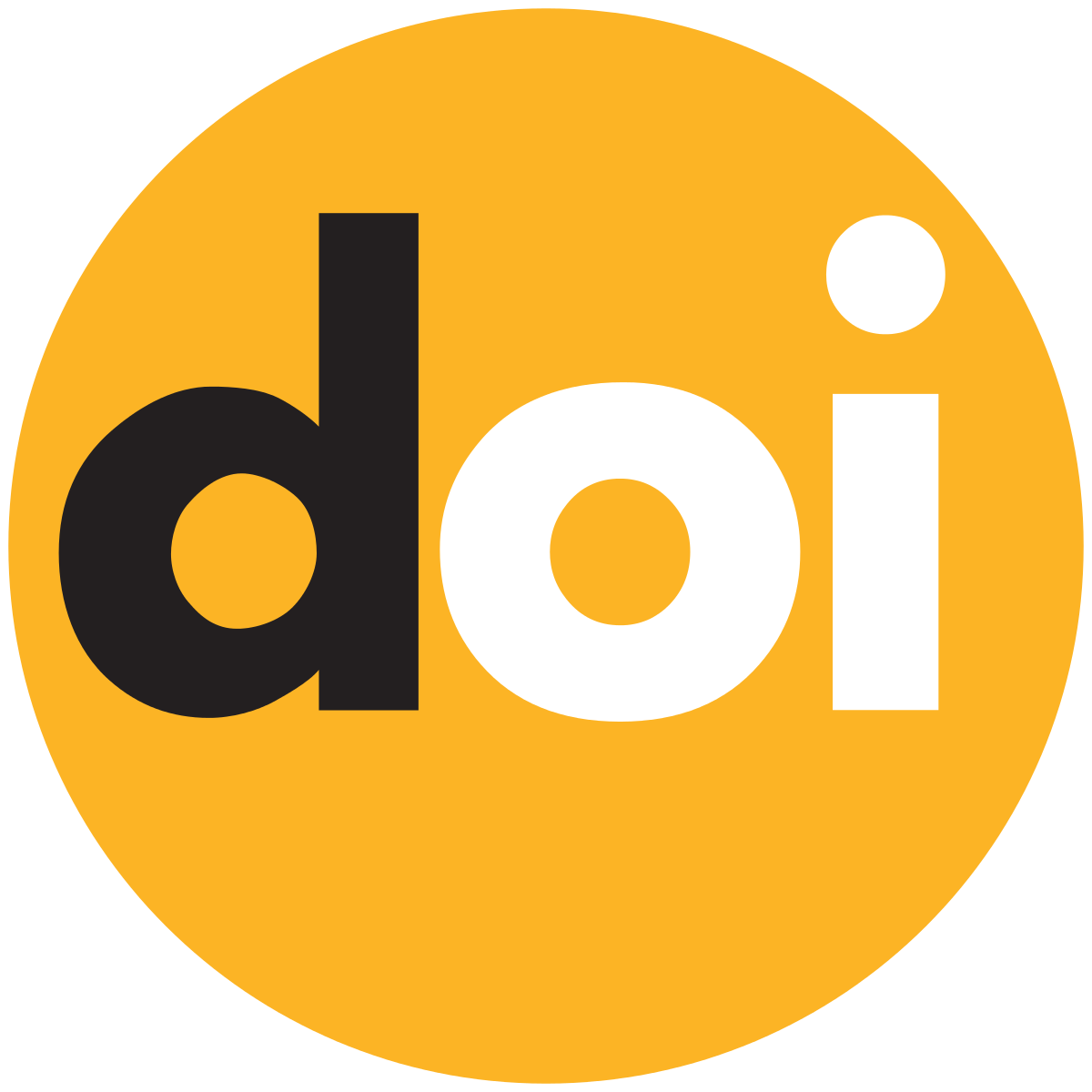 Paolo Manghi (CNR-ISTI)
paolo.manghi@isti.cnr.it